WELCOME TO 
ALL NATIONS CHAPEL
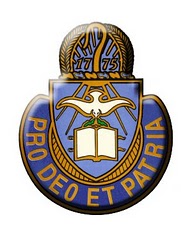 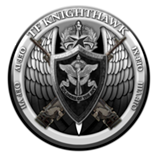 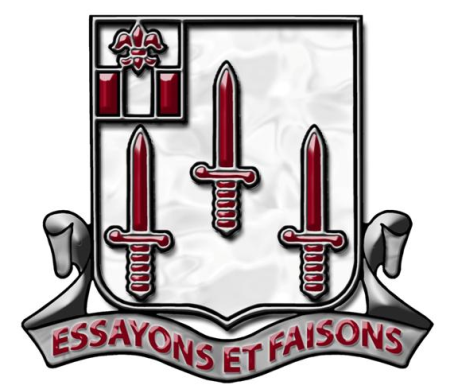 10 APRIL 2011
1
ALL NATIONS CHAPEL & ANNEX (EAST SIDE)
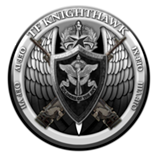 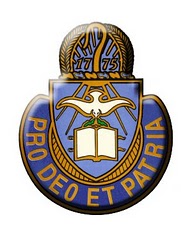 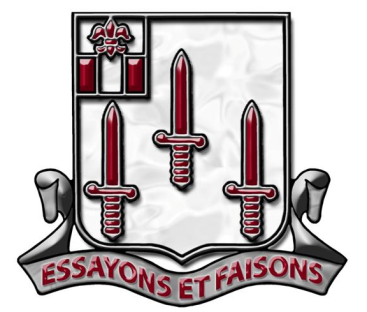 54th EN
2-10 AVN
Upcoming Teaching Series – SAT Nights
Chapel Services
Chaplain Studies
For More Information Contact:

CH (CPT) Robinson, PFC Vines 
(54th EN)
481-5025/5026

CH (CPT-P) Johnson, SPC Macalpin 
(2-10 AVN)
481-5265
Sign Up Now! 
CH Johnson will be teaching a University of Maryland Europe World Religion Class in the Education Center on TUE & THU nights, 2000-2300; SPRING SESSION #2, 22 MAR – 12 MAY.   3 Semester Hours College Credit.  Go Army Ed #185480.
THIS SCHEDULE TAKES EFFECT 4 MARCH, 2011.
An OPPORTUNITY 
to make things 
better at HOME
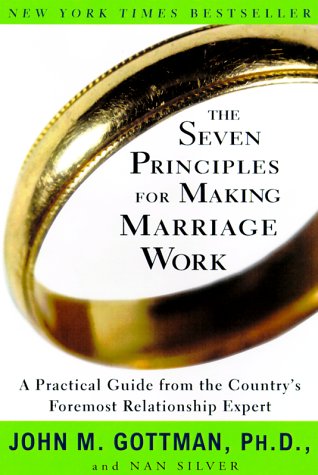 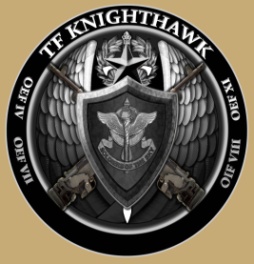 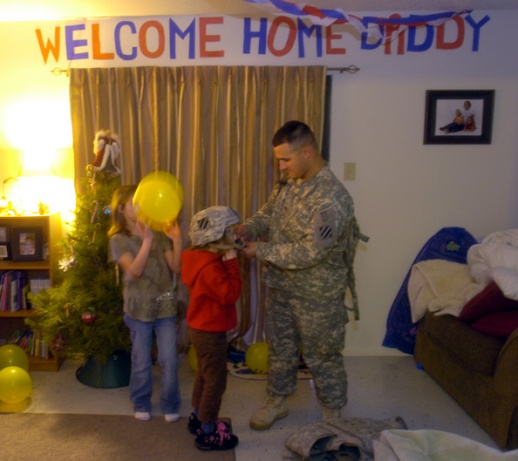 Marriage Workshop @
 All Nations Chapel Annex  
Starts 30 APR 2000L to 2100L, for 7 Saturdays
“Strengthening the core of your marriage”
“Know your spouse better”
Assignments for couples while Deployed
Prepare for Reintegration
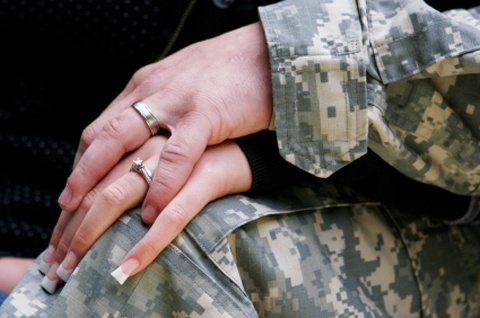 “I can tell 96 percent of the time whether a marital discussion will resolve a conflict, after the first 3 minutes of that discussion”
Dr. John Gottman
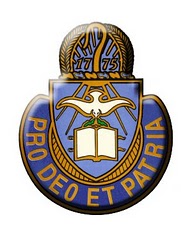 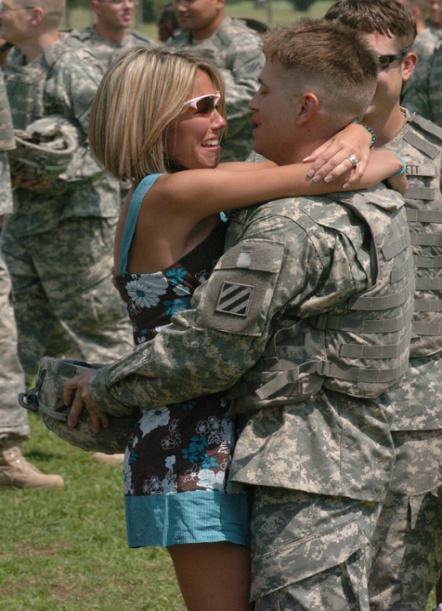 “The Seven Principles for Making Marriage Work”
(Book & Video Series)
[PREVIOUSLY SCHEDULED FOR FRIDAYS, CHANGED SO PARTICIPANTS CAN GO TO FRIDAY NIGHT PROGRAMS IF THEY DESIRE]
POC:  CH (CPT-P) Jerry Johnson
Task Force Knighthawk Chaplain
DSN 481-5265
Sign Up by e-mailing him on Outlook
ALL NATIONS CHAPEL & ANNEX (EAST SIDE)
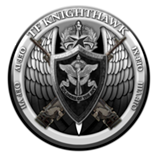 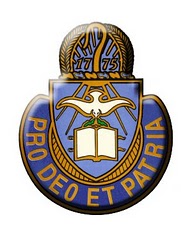 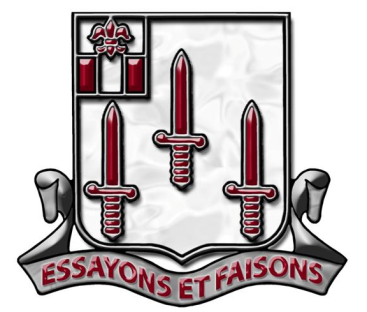 54th EN
2-10 AVN
SPECIAL EASTER MOVIE
“THE PASSION OF THE CHRIST”
SUNDAY NIGHT
24 APRIL, 2011, 1930
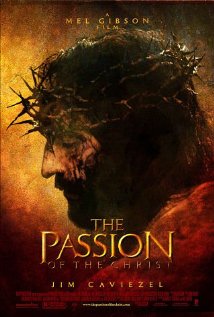 Other Holy Week Events –
 Protestant Good Friday SVC – 22 APR, 1200
 Ecumenical Easter Sunrise SVC – 24 APR, 0630
 Catholic Masses – Look for Flyers
 (NO 1030 OR 1915 SVC ON EASTER SUNDAY)
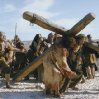 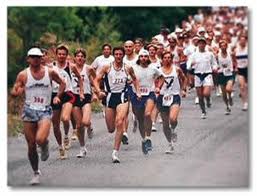 TF KNIGHTHAWK/10TH CAB “HALF WAY HOME” 5K/10K/HALF MARATHONSATURDAY, 30 APRIL, START TIME 0800
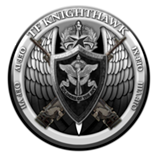 SIGN UP BY E-MAILING OR CALLING  1SG JOHN KOLODGY (481-5259) OR  CH (CPT-P) JERRY JOHNSON (481-5265) FOR REGISTRATION DETAILS.  PLEASE REGISTER BY 1 APRIL.
  COST IS A DONATION TO THE WARRIOR SUPPORT FUND, E-5 & BELOW $5, E-6 & ABOVE $10, PAYABLE TO THE 2-10 AVN CHAPLAIN ASSISTANT SPC MACALPIN IF YOU PAY IN ADVANCE, OR ON RACE DAY.  
  HALF MARATHONERS WILL RECEIVE USO T-SHIRTS; 5K/10K RUNNERS WILL HAVE T-SHIRTS ORDERED IF WE RUN OUT.
  ORIGINALLY SCHEDULED FOR 23 APRIL, NOW SYNCHED WITH 10TH CAB RACES AT FORT DRUM AND IN THEATER.
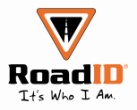 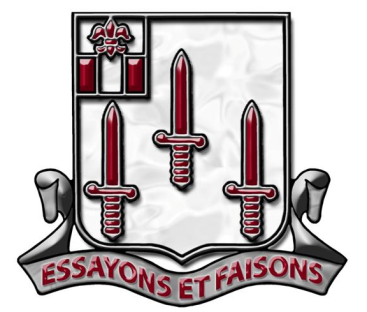 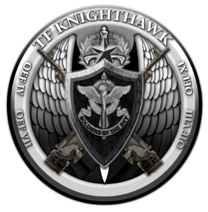 JAMES: THE EPISTLE OF APPLIED CHRISTIANITY
ALL NATIONS CHAPEL PREACHING SERIES
1030 SUNDAY PROTESTANT SERVICE
9 JANUARY – 10 APRIL, 2011

  9 JAN – James 1:1-12		Trials
16 JAN – James 1:13-18  		Tests of Faith
23 JAN – James 1:19-27		Obeying God’s Word
30 JAN – James 2:1-13		Faith and the Law
   6 FEB – James 2:14-26		Faith and Works 
 13 FEB – “I Loved You When”		Valentine Theme 
 20 FEB – James 3:1-12			The Tongue
 27 FEB – James 3:13-18		Earthly vs. Heavenly Wisdom
  6 MAR – James 4:1-12		The Source of Quarrels
13 MAR – James 4:13-17		Divine Providence
20 MAR – James 5:1-6			Judgment on the Rich
27 MAR – James 5:7-11		Being Patient
  3 APR – James 5:12			Keeping Your Word
10 APR – James 5:13-20		Effective Prayer
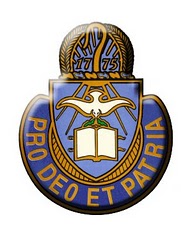 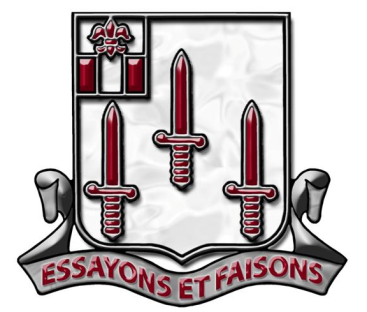 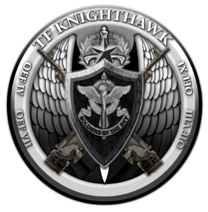 OUTLIVE YOUR LIFE: YOU WERE MADE TO MAKE A DIFFERENCE (By Max Lucado)
ALL NATIONS CHAPEL PREACHING SERIES
1030 SUNDAY PROTESTANT SERVICE
1 MAY – 14 AUGUST, 2011


1 MAY		“Our Once in History Opportunity”		Acts 13:36
8 MAY		“Calling Mr. Pot Roast”			Acts 1:8
15 MAY		“Let God Unshell You”			Acts 2:11
22 MAY		“Don’t Forget the Bread”			Acts 2:38-39
29 MAY		“Team Up”				Acts 2:44
5 JUNE		“Open the Door; Open Your Heart”		Acts 2:46
12 JUNE		“See the Need: Touch the Hurt”		Acts 3:4-7
19 JUNE		“Persecution: Prepare for It; Resist It”		Acts 4:1
26 JUNE		“Do Good, Quietly”				Acts 5:1-2
3 JULY		Patriotic Theme for Independence Day in the U.S.
10 JULY		“Stand Up for the Have-Nots”			Acts 6:1
17 JULY		“Remember Who Holds You”			Acts 7:49-50
24 JULY		“Blast a Few Walls”				Acts 8:36-37
31 JULY		“Don’t Write Off Anyone”			Acts 9:17
7 AUG		“Stable the High Horse”			Acts 10:28	
14 AUG		“Pray First, Pray Most”			Acts 12:5
21 AUG		“That’s Jesus Playing That Fiddle”		Matthew 25:31-46
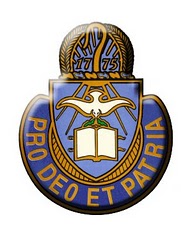 WELCOME PRAYER –

CH JOHNSON
8
WORSHIP SONG –
WORSHIP SONG –

We Bow Down
9
You are Lord of creation and Lord of my life

Lord of the land and the sea

You were Lord of the heavens 

before there was time

And Lord of all Lords you will be
We bow down and we worship You Lord

We bow down and we worship You Lord

We bow down and we worship You Lord

Lord of all Lords You will be
You are King of creation and King of my life

King of the land and the sea

You were King of the heavens 

before there was time

And King of all Kings you will be
We bow down and we worship You Lord

We bow down and we worship You Lord

We bow down and we worship You Lord

Lord of all Lords You will be
JAMES 5:13-20 (ESV)
13  “Is anyone among you suffering? Let him pray. Is anyone cheerful? Let him sing praise. 14Is anyone among you sick? Let him call for the elders of the church, and let them pray over him, anointing him with oil in the name of the Lord. 15And the prayer of faith will save the one who is sick, and the Lord will raise him up. And if he has committed sins, he will be forgiven. 16Therefore, confess your sins to one another and pray for one another, that you may be healed. The prayer of a righteous person has great power as it is working.”
JAMES 5:13-20 (ESV)
17  “Elijah was a man with a nature like ours, and he prayed fervently that it might not rain, and for three years and six months it did not rain on the earth. 18 Then he prayed again, and heaven gave rain, and the earth bore its fruit.  19My brothers, if anyone among you wanders from the truth and someone brings him back, 20let him know that whoever brings back a sinner from his wandering will save his soul from death and will cover a multitude of sins.”
PASTORAL PRAYER -
TESTIMONIES AND
SPECIAL REQUESTS
16
WORSHIP SONG –
WORSHIP SONG –

Step By Step
17
Oh God You are my God

And I will ever praise You

Oh God You are my God

And I will ever praise You
I will seek you in the morning

And I will learn to walk in your ways

And step by step you'll lead me

And I will follow you all of my days.
Oh God You are my God

And I will ever praise You

Oh God You are my God

And I will ever praise You
I will seek you in the morning

And I will learn to walk in your ways

And step by step you'll lead me

And I will follow you all of my days.
WORSHIP SONG –
WORSHIP SONG –

God is So Good
22
God is so good, God is so goodGod is so good, He's so good to me
He cares for me, He cares for me
He cares for me, He’s so good to me

He loves me so, He loves me soHe loves me so, He's so good to me
WORSHIP SONG –
WORSHIP SONG –

Better is One Day
24
How lovely is Your dwelling place 
Oh Lord Almighty,For my soul longs and even faints for You
Oh, here my heart is satisfiedWithin Your presenceI sing beneath 
the shadow of Your wings
Better is one day in Your courtsBetter is one day in Your houseBetter is one day in Your courtsThan thousands elsewhere
Better is one day in Your courtsBetter is one day in Your houseBetter is one day in Your courtsThan thousands elsewhere
One thing I ask, and I would seek,To see Your beautyTo find You in the place Your glory dwells
One thing I ask, and I would seek, 
To see Your beautyTo find You in the place Your glory dwells
Better is one day in Your courtsBetter is one day in Your houseBetter is one day in Your courtsThan thousands elsewhere
Better is one day in Your courtsBetter is one day in Your houseBetter is one day in Your courtsThan thousands elsewhere
My heart and flesh cry outTo You, the Living GodYour Spirit's water to my soul
I've tasted, and I've seenCome once again to meI will draw near to YouI will draw near to YouTo You
Better is one day in Your courtsBetter is one day in Your houseBetter is one day in Your courtsThan thousands elsewhere
Better is one day in Your courtsBetter is one day in Your houseBetter is one day in Your courtsThan thousands elsewhere
MESSAGE – 
CPT JOSEPH PITTANO
“God’s Sovereignty”

JAMES 5:13-20
31
God’s Sovereignty
13Is anyone among you suffering? Let him pray. Is anyone cheerful? Let him sing praise. 14Is anyone among you sick? Let him call for the elders of the church, and let them pray over him, anointing him with oil in the name of the Lord. 15And the prayer of faith will save the one who is sick, and the Lord will raise him up. And if he has committed sins, he will be forgiven. 16Therefore, confess your sins to one another and pray for one another, that you may be healed. The prayer of a righteous person has great power as it is working. 17Elijah was a man with a nature like ours, and he prayed fervently that it might not rain, and for three years and six months it did not rain on the earth. 18Then he prayed again, and heaven gave rain, and the earth bore its fruit. 19My brothers, if anyone among you wanders from the truth and someone brings him back, 20let him know that whoever brings back a sinner from his wandering will save his soul from death and  will cover a multitude of sins.
3 Groups: (13-15; 16-18; 19-20).
Vv. 13-14 Sovereignty Over Circumstance
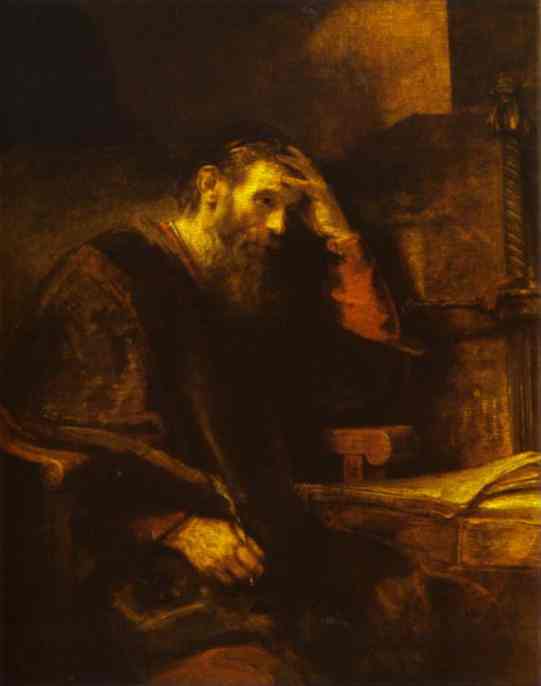 Christian joy is best rooted in                                                             Romans 8:28. 
Philippians 4:12.
There’s joy. 
There’s pain. 
Do not despise the thorns!
Ecclesiastes 7:14
In 2 Corinthians 12:7-10 Paul says, 7 “And lest I should be exalted above measure by the abundance of the revelations, a thorn in the flesh was given to me, a messenger of Satan to buffet me, lest I be exalted above measure. 8 Concerning this thing I pleaded with the Lord three times that it might depart from me. 9 And He said to me, “My grace is sufficient for you, for My strength is made perfect in weakness.” Therefore most gladly I will rather boast in my infirmities, that the power of Christ may rest upon me. 10 Therefore I take pleasure in infirmities, in reproaches, in needs, in persecutions, in distresses, for Christ’s sake. For when I am weak, then I am strong.”
Vs. 15 Sovereignty Over Suffering
Please don’t say that God has nothing to do with suffering or sickness in Scripture. The alternative is terrifying. 
Note from Solomon 1 King 8:33, 35-36. 
In Vv. 15 and 16 James links the forgiveness of sin with healing. Scripture often does this.
Luke 5:23: “Your sins are forgiven. Rise up and walk.”
John 5:14: “Afterward Jesus found him in the temple, and said to him, “See, you have been made well. Sin no more, lest a worse thing come upon you.” 
Revelation 2:20-22: “I have a few things against you, because you allow that woman Jezebel, who calls herself a prophetess, to teach and seduce My servants to commit sexual immorality and eat things sacrificed to idols. 21 And I gave her time to repent of her sexual immorality, and she did not repent. 22 Indeed I will cast her into a sickbed, and those who commit adultery with her into great tribulation, unless they repent of their deeds.”
Sovereignty Over PrayerVv. 16-18
The purpose of prayer.
The prayer “Of faith” (from Vs. 15) must mean something like: 1) as a Christian, and 2) according to God’s will.
James 4:3 – asking amiss.
1 John 5:14-15 – Asking accordingly.
“Father, if it is Your will, take this cup away from Me; nevertheless not My will, but Yours, be done.” Luke 22:42.
Sanctification is a community effort.
Level(s) of prayer power:
Private.
Family.
Corporate/church prayer.
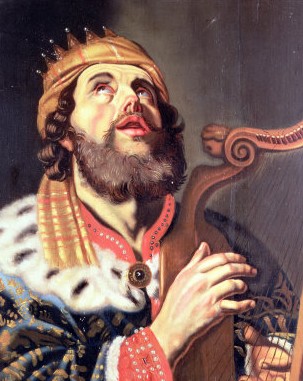 A Sovereign Shepherd’s Sheep Vv. 19-20
This section is somewhat separate from the previous two as I’ve divided it.
 James tells these readers to be vigilant over one another for each other’s safety, but he doesn’t say how – sometimes it’s tough love.
This is loving one another, isn’t it? 
Jesus said, “Love one another as I have loved you.” He later says, “As many as I love, I rebuke and chasten.” Revelation 3:19a. 
His chastening love is affirmed in Hebrews 12:6.
Sovereignty Over Us
So sing, pray, call for the leaders over you when you’re sick. Pray for healing and forgiveness. Remember Elijah and those who’ve gone before you. Share your faith. Watch for your brethren as they watch out for you.
Through it all, remember Romans 8:28’s categorical promise.
I close this magnificent book with you as James opens it: “My brethren, count it all joy when you fall into various trials, knowing that the testing of your faith produces patience. But let patience have its perfect work, that you may be perfect and complete, lacking nothing.” James 1:2-4.
God’s Sovereignty“What then shall we say to these things? If God is for us, who can be against us?” Romans 8:31
WORSHIP SONG –
CLOSING SONG –

I’ll See You
40
As I walk through this land of milk and honey 

all I see are people working for money.

No love or care for their fellow man, 

no rhyme or reason for their dreams or their plans.

Everyone’s turned from the ways of The Maker, 

a mind’s eye blind no givers only takers.

Its all gonna end, 

One way or another my Friend.
I’ll see You when we get there, 

when we all get there, if we all get there.

I’ll see you when we get there, 

when we all get there, 

through our songs and prayers.
He’s gonna come on the wind and a cloud, 

Tearin’ down the walls that were built by the proud.

Pestilence and hunger will devour the land, 

once fertile fields will be turned to sand.

Thousands will be missing and the people will shout, 

“What’s going on, what’s this all about?”

They’ll still be waiting and looking for a sign, 

this trains a leaving don’t get left behind.
I’ll see You when we get there, 

when we all get there, if we all get there.

I’ll see you when we all get there, 

when we all get there, 

through our songs and prayers.
As for me..I’m not really worried, 

I can see clear, though my future’s kinds blurry.

The road may be tough and my cup maybe empty, 

when the good Lord is for me who can be against me?

And I’ll stand in the gap for you my friend 

and even if I fail, He’ll be there ‘til the end.

Commanding the heavens 

from his great and golden chair,
I’ll see you my brothers, when we get there.


I’ll see You when we get there, 

when we all get there, if we all get there.

I’ll see you when we all get there, 

when we all get there, 

through our songs and prayers.
BENEDICTION –

CH JOHNSON
47